ПСИХОЛОГО-ПЕДАГОГИЧЕСКИЙ АСПЕКТ
ОБЪЕКТИВНОСТИ ОЦЕНКИ УЧЕБНЫХ
ДОСТИЖЕНИЙ ОБУЧАЮЩИХСЯ
Тема:
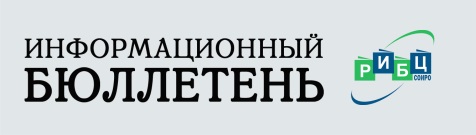 ГАУ ДПО СОИРО / КАФЕДРА ПЕДАГОГИКИ И ПСИХОЛОГИИ
СОДЕРЖАНИЕ:
Издания СОИРО
Справочно-правовая система «КонсультантПлюс»
Каталог статей периодических изданий.
       Раздел «Проверка и контроль знаний»
Каталог статей периодических изданий.
       Раздел «Оценка, отметка»
Каталог статей периодических изданий.
       Раздел        «Экзамены»
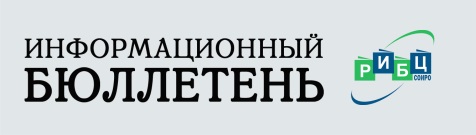 ГАУ ДПО СОИРО / КАФЕДРА ПЕДАГОГИКИ И ПСИХОЛОГИИ
I. ИЗДАНИЯ СОИРО
1. Методические рекомендации по психолого-педагогическому сопровождению обучающихся в период подготовки к итоговой государственной аттестации (для педагогов-психологов) /Шаталова О. А. – Смоленск: ГАУ ДПО СОИРО, 2020. – 40 с.

Адрес для чтения: https://ru.calameo.com/read/0063988588d05c4ec1d98
Аннотация:
Данное пособие служит целям обеспечения педагогов-психологов необходимой информацией и инструментарием для осуществления профессиональной деятельности в вопросах психолого-педагогического сопровождения обучающихся в подготовке к процедуре государственной итоговой аттестации
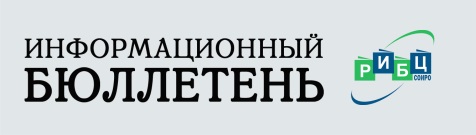 ГАУ ДПО СОИРО / КАФЕДРА ПЕДАГОГИКИ И ПСИХОЛОГИИ
I. ИЗДАНИЯ СОИРО
2. Мониторинг деятельности школ с низкими результатами /Морозова О.В. – Смоленск: ГАУ ДПОС СОИРО. 2020. – 18 с.


Адрес для чтения: https://www.calameo.com/read/006398858c93a448275aa
Аннотация:
Мониторинг деятельности школ с низкими результатами в себе содержит материалы построения системы профессионального роста педагогических работников ШНОР, показан механизм партнерского взаимодействия с успешными школами, апробируется механизм наставничества через ресурсы стажировочных площадок; указано на овладение навыками грамотного пользования ИКТ, повышение квалификации директоров школ и их заместителей, сетевое партнерство со школами с высокими результатами.
Дан мониторинг деятельности ШНОР и критерии итогового мониторинга реализации программ повышения качества образования, а также организация методического сопровождения ШНОР.
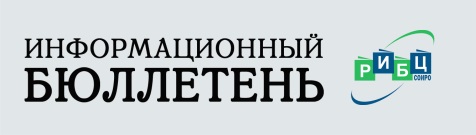 ГАУ ДПО СОИРО / КАФЕДРА ПЕДАГОГИКИ И ПСИХОЛОГИИ
I. ИЗДАНИЯ СОИРО
3. Рабочая тетрадь по выявлению причин неуспешности школьников в обучении: Для руководителей образовательных организаций /Денисович Т.Е., Зазыкина Е.В., Кольцова О.С. – Смоленск: ГАУ ДПО СОИРО, 2019. – 40 с

Адрес для чтения:. https://ru.calameo.com/read/006398858225f86c0a067
Аннотация:
Предлагаемые материалы адресованы руководителям образовательных организаций. В их основе лежит идея обеспечения условий для прогресса всех обучающихся, достижения или максимально возможных результатов независимо от стартовых результатов.

 
4. Методические рекомендации для школ с низкими результатами обучения и школ, работающих в неблагоприятных социальных условиях «Внутренняя система оценки качества образования». /Морозова О.В. – Смоленск: ГАУ ДПО СОИРО. – 2018

Адрес для чтения: https://ru.calameo.com/read/00639885864a7328f0d16
Аннотация
Методические материалы предназначены для директоров и заместителей директоров школ с низкими результатами обучения и школ функционирующих в неблагоприятных социальных условиях, а также сотрудников муниципальных образовательных центров, курирующих вопросы оценки качества образования.
Представленные материалы помогут разработать нормативную базу образовательной организации в части оценки качества образования в соответствии с требованиями действующих законодательных актов, в сфере образования, выстроить внутреннюю систему оценки качества образования через внутренний мониторинг качества образования.
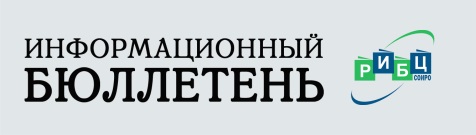 ГАУ ДПО СОИРО / КАФЕДРА ПЕДАГОГИКИ И ПСИХОЛОГИИ
I. ИЗДАНИЯ СОИРО
5.  Методические рекомендации по проведению мониторинговых исследования результативности институциональных программ повышения качества образования. /Андреева А.В, Амельченкоа О.Е., Зазыкина Е.В. – Смоленск: ГАУ ДПО СОИРО - 2017. 

Адрес для чтения: https://www.calameo.com/read/00639885845eedd6a27fb
Аннотация
Рекомендации адресованы специалистов органам местного самоуправления, осуществляющих управление в сфере образования руководящим и педагогическим работникам образовательных организаций с целью оказания методической помощи по проведению мониторинговых исследований результативности институционных программ повышения качества образования. 

6. Программа мониторинга эффективности внедрения в Смоленской области модели государственно-общественного управления качеством образования, направленной на поддержку школ с низкими результатами обучения и школ, работающих в неблагоприятных социальных условиях /Андреева А.В., Амельченкова О.Е., Зазыкина Е.В. – Смоленск: ГАУ ДПО СОИРО - 2017.

Адрес для чтения: https://www.calameo.com/read/00639885871f45ce67e9f
Аннотация
Программа разработана с целью осуществления всестороннего анализа эффективности внедрения в Смоленской области региональной модели государственно-общественного управления качеством образования, направленной на поддержку школ с низкими результатами обучения и школ, работающих в неблагоприятных социальных условиях.
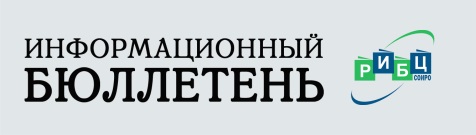 ГАУ ДПО СОИРО / КАФЕДРА ПЕДАГОГИКИ И ПСИХОЛОГИИ
I. ИЗДАНИЯ СОИРО
7. Сборник материалов межрегиональной научно-практической конференции «Развитие системы независимой оценки качества образования: региональный аспект» /Боброва Е.А. – Смоленск: ГАУ ДПО СОИРО. - 2017.

Адрес для чтения: https://www.calameo.com/read/006398858e7442c72acac
Аннотация
Сборник включает материалы, описывающие проблемы и перспективы развития национально-региональной системы независимой оценки качества образования, а также эффективные практики организации независимой оценки качества образования в регионах.
Материалы конференции адресованы научно-педагогическим работникам системы повышения квалификации, педагогическим работникам общего. Дополнительного и профессионального образования, специалистам органов управления образованием, аспирантам, магистрам, а также широкому кругу педагогов.
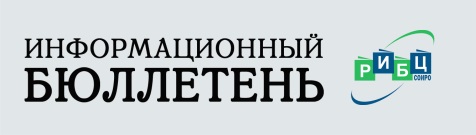 ГАУ ДПО СОИРО / КАФЕДРА ПЕДАГОГИКИ И ПСИХОЛОГИИ
II. СПРАВОЧНО-ПРАВОВАЯ СИСТЕМА «КонсультантПлюс»
Постановление Правительства РФ от 26.12.2017 N 1642 (ред. от 12.03.2020)"Об утверждении государственной программы Российской Федерации "Развитие образования"

Постановление Правительства РФ от 22.02.2018 N 187 "О внесении изменений в государственную программу Российской Федерации "Развитие образования"

Приказ Рособрнадзора от 19.08.2020 N 847 "Об утверждении методики выявления общеобразовательных организаций, имеющих низкие образовательные результаты обучающихся на основе комплексного анализа данных об образовательных организациях, в том числе данных о качестве образования"
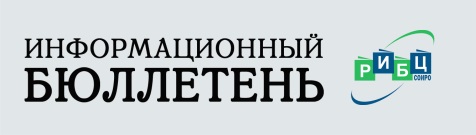 ГАУ ДПО СОИРО / КАФЕДРА ПЕДАГОГИКИ И ПСИХОЛОГИИ
III. КАТАЛОГ СТАТЕЙ ПЕРИОДИЧЕСКИХ ИЗДАНИЙ.       РАЗДЕЛ «ПРОВЕРКА И КОНТРОЛЬ ЗНАНИЙ»
1. Гиринская Л. В., Кейко А. С., Мокашов В. В., Румянцева Н. М.
Бально-рейтинговая система оценки качества знаний учащихся в ходе обучения русскому языку как иностранному. //Педагогика. – 2020. - №3. – С. 62

Аннотация:
В статье анализируется возможность применения балльно-рейтинговой системы ECTS1в оценке качества знаний иностранных учащихся по русскому языку в период обучения на факультете русского языка и общеобразовательных дисциплин РУДН с целью их подготовки к получению высшего профессионального образования. Обобщается накопленный зарубежный опыт использования ECTS в едином европейском образовательном пространстве, объясняются уникальность и преимущества балльно-рейтинговой системы, анализируется перспектива ее развития в российском высшем образовании. Особое внимание уделено реализации ECTS для оценивания качества знаний в период довузовской подготовки. Приводятся примеры ее адаптации к процессу обучения на данном этапе в соответствии с возможностями и особенностями усвоения программного материала иностранными учащимися гуманитарного профиля. Рассматриваются предложения по использованию накопительной системы ECTS с учетом специфики этапа обучения.
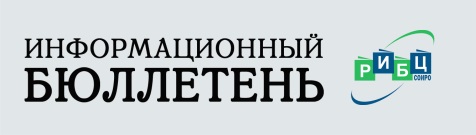 ГАУ ДПО СОИРО / КАФЕДРА ПЕДАГОГИКИ И ПСИХОЛОГИИ
III. КАТАЛОГ СТАТЕЙ ПЕРИОДИЧЕСКИХ ИЗДАНИЙ.       РАЗДЕЛ «ПРОВЕРКА И КОНТРОЛЬ ЗНАНИЙ»
2. Макарова О. В.
Контроль и оценка на уроках технологии. //Начальная школа. – 2020. - №11. – С. 58 
Аннотация:
В статье рассматривается проблема формирования контрольно-оценочных умений младших школьников на разных типах уроков: рационально-логическом, практико-технологическом, эмоционально-художественном. Показано умение контролировать свои действия с помощью приема анализа дефектов учебного изделия.

3 Всероссийские проверочные работы – 2018. //Вестник образования России. – 2018. - №3. – С. 51
Аннотация:
Письмо Федеральной службы по надзору в сфере образования и науки от 17 января 2018 г. №65-11
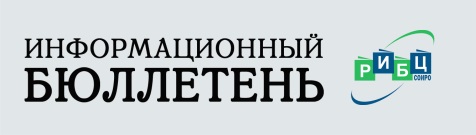 ГАУ ДПО СОИРО / КАФЕДРА ПЕДАГОГИКИ И ПСИХОЛОГИИ
III. КАТАЛОГ СТАТЕЙ ПЕРИОДИЧЕСКИХ ИЗДАНИЙ.       РАЗДЕЛ «ПРОВЕРКА И КОНТРОЛЬ ЗНАНИЙ»
4. Всероссийские проверочные работы (ВПР) 2018 года для учащихся 11 классов. //Вестник образования России. – 2018. - №3. – С. 53 
Аннотация:
Федеральный институт педагогических измерений (ФИПИ) опубликовал описание и образцы вариантов Всероссийских проверочных работ (ВПР) 2018 года для учащихся 11 классов.


5. Добротин Д. Ю.
Основные тенденции развития контрольно-оценочной деятельности в школьном естественно-научном образовании. //Педагогика. – 2018. - №10. – С. 82
Аннотация:
В статье анализируется влияние разных факторов на развитие контрольно-оценочной деятельности в школьном естественно-научном образовании, приводится сравнительная характеристика различных видов заданий и возможности их использования в процессе преподавания.
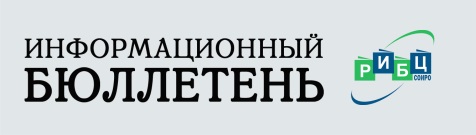 ГАУ ДПО СОИРО / КАФЕДРА ПЕДАГОГИКИ И ПСИХОЛОГИИ
III. КАТАЛОГ СТАТЕЙ ПЕРИОДИЧЕСКИХ ИЗДАНИЙ.       РАЗДЕЛ «ПРОВЕРКА И КОНТРОЛЬ ЗНАНИЙ»
6. Меркулова Н. М.
Подготовка учащихся второй ступени обучения к итоговой аттестации по русскому языку в формате ОГЭ и ЕГЭ. //ОСНОВА. Русский и литература. Все для учителя. – 2018. - №12. – С. 29
Аннотация:
В статье рассматривается авторский подход по подготовке к экзаменам, начиная с 5-го класса. Предложены тренировочные упражнения. Данная разработка поможет учителям в подготовке к итоговой аттестации.
 
7. Ильичева М. В.
Всероссийская проверочная работа (ВПР) – новая процедура оценивания результатов обучения географии. //ОСНОВА. География. Все для учителя. – 2018. - №9. – С. 2
Аннотация:
Данная статья рассказывает про новую процедуру оценивания качества образования Всероссийские проверочные работы, в частности про ВПР по предмету – география. В статье даётся краткая характеристика данной процедуры и как её результаты влияют на качество образования. Рассматриваются проблемные вопросы проведения Всероссийских проверочных работ. Освещаются особенности ВПР заключающиеся в том, что она комплексно позволяет взглянуть на результаты образования: оцениваются не только достижения планируемых результатов по отдельным предметам, но и основные метапредметные результаты, важные для оценки готовности продолжать образование в основной школе. Даётся краткая характеристика заданий. Выделяются советы для родителей по психологической подготовке к ВПР. Особое внимание уделено связям между участниками образовательного процесса.
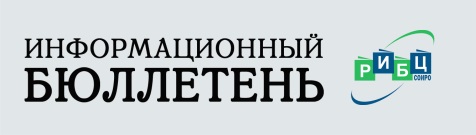 ГАУ ДПО СОИРО / КАФЕДРА ПЕДАГОГИКИ И ПСИХОЛОГИИ
III. КАТАЛОГ СТАТЕЙ ПЕРИОДИЧЕСКИХ ИЗДАНИЙ.       РАЗДЕЛ «ПРОВЕРКА И КОНТРОЛЬ ЗНАНИЙ»
8. Григорьева Е. В., Титаренко Н. Н., Мальцев В. П.
Образовательная траектория подготовки младших школьников к Всероссийской проверочной работе по предмету «окружающий мир». //Начальная школа. – 2018. - №8. – С. 27
Аннотация:
В статье рассматривается вопрос организации текущего контроля по предмету "окружающий мир" для подготовки к Всероссийской проверочной работе. Предложен вариант структуры текущего контроля с использованием авторского учебно-методического пособия. В качестве примеров приведено по одному заданию каждого этапа контроля с указанием его предметных и метапредметных результатов. 
 
9. Тимофеева Л. Л.
Уровневый подход к оценке достижения учащимися планируемых результатов на уроках окружающего мира. //Начальная школа. – 2018. - №5. – С. 30 
Аннотация:
Оценка уровня освоения учащимися материала по результатам решения задач разной степени сложности. Критерии отбора проверочных заданий. Алгоритм составления таких заданий.
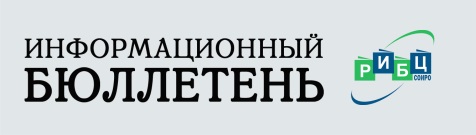 ГАУ ДПО СОИРО / КАФЕДРА ПЕДАГОГИКИ И ПСИХОЛОГИИ
III. КАТАЛОГ СТАТЕЙ ПЕРИОДИЧЕСКИХ ИЗДАНИЙ.       РАЗДЕЛ «ПРОВЕРКА И КОНТРОЛЬ ЗНАНИЙ»
10. Истомина-Кастровская Н. Б., Тихонова Н. Б.
О подготовке к Всероссийской проверочной работе по математике. //Начальная школа. – 2018. - №2. –  С. 35
Аннотация:
В статье дан анализ пособий по подготовке к ВПР, появившихся в продаже. Анализ результатов показал, что с заданиями базового уровня справились большинство учеников, значительно хуже результаты выполнения заданий повышенного уровня. Свои пособия предложили авторы статьи. Основные цели: обобщение и систематизация основных вопросов содержания начального курса математики: знакомство с нестандартными подходами к выполнению нетипичных заданий, т. е. с заданиями повышенного уровня. В этой серии выделены все содержательные типы курса математики начальных классов.


11. Всероссийские проверочные работы. Письмо Федеральной службы по надзора в сфере образования и науки от 02.02.2017 № 05-41. //Вестник образования. – 2017. - №4. – С. 13
Аннотация:
В письме Федеральной службы по надзору в сфере образования и науки от 02.02.2017 № 05-41 сообщается о проведении ВПР для обучающихся 4-х классов в штатном режиме, 5-х и 11-х классах в режиме апробации. Это диагностические работы для оценки индивидуальных достижений обучающихся. Отличаются от традиционных контрольных работ единством подходов к составлению вариантов, проведению работ, их оцениванию и использованию образовательных технологий.
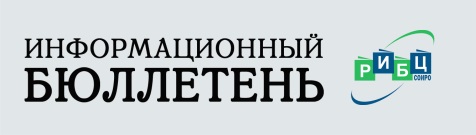 ГАУ ДПО СОИРО / КАФЕДРА ПЕДАГОГИКИ И ПСИХОЛОГИИ
III. КАТАЛОГ СТАТЕЙ ПЕРИОДИЧЕСКИХ ИЗДАНИЙ.       РАЗДЕЛ «ПРОВЕРКА И КОНТРОЛЬ ЗНАНИЙ»
12. В дополнение к письму Рособрнадзора от 16 ноября 2016 г. № 05-628. //Вестник образования. – 2017. - №2. – С. 12 
Аннотация:
В письме  Федеральной службы по надзору в сфере образования и науки по ВПР в 11 классе будут проведены ВПР для обучающихся 10 или 11 классов по географии. Целью является оценка качества подготовки обучающихся по данному предмету на базовом уровне.
 
13. Не надо бояться ВПР! //Директор школы. – 2017. - №3. – С. 61
Аннотация:
На вопросы корреспондента издательской группы «Дрофа-Вентана» Дашковской о ВПР выпускников 11 классов по географии отвечает Барабанов В. В., руководитель Федеральной комиссии разработчиков КИМ ЕГЭ по географии Федерального института педагогических измерений.
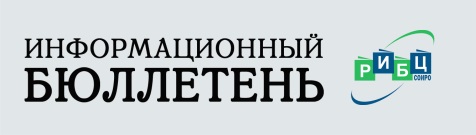 ГАУ ДПО СОИРО / КАФЕДРА ПЕДАГОГИКИ И ПСИХОЛОГИИ
III. КАТАЛОГ СТАТЕЙ ПЕРИОДИЧЕСКИХ ИЗДАНИЙ.       РАЗДЕЛ «ПРОВЕРКА И КОНТРОЛЬ ЗНАНИЙ»
12. В дополнение к письму Рособрнадзора от 16 ноября 2016 г. № 05-628. //Вестник образования. – 2017. - №2. – С. 12 
Аннотация:
В письме  Федеральной службы по надзору в сфере образования и науки по ВПР в 11 классе будут проведены ВПР для обучающихся 10 или 11 классов по географии. Целью является оценка качества подготовки обучающихся по данному предмету на базовом уровне.

 
13. Не надо бояться ВПР! //Директор школы. – 2017. - №3. – С. 61
Аннотация:
На вопросы корреспондента издательской группы «Дрофа-Вентана» Дашковской о ВПР выпускников 11 классов по географии отвечает Барабанов В. В., руководитель Федеральной комиссии разработчиков КИМ ЕГЭ по географии Федерального института педагогических измерений.
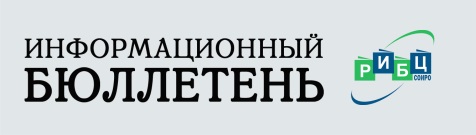 ГАУ ДПО СОИРО / КАФЕДРА ПЕДАГОГИКИ И ПСИХОЛОГИИ
III. КАТАЛОГ СТАТЕЙ ПЕРИОДИЧЕСКИХ ИЗДАНИЙ.       РАЗДЕЛ «ПРОВЕРКА И КОНТРОЛЬ ЗНАНИЙ»
14.  Ноткин Б. А.
Положение об аттестации учащихся и системе оценок. //Практика административной работы в школе. – 2017. - №4. – С. 44
Аннотация:
В целях обеспечения единых требований к аттестациям внутри школы, такую систему целесообразно закрепить специальным локальным нормативным актом, например, положением, как это сделано в ГБОУ СОШ № 550 «Школа информационных технологий» Центрального района Санкт-Петербурга. В соответствии с законодательством, сегодня каждая образовательная организация может использовать самостоятельно разработанную систему оценивания учебных достижений своих обучающихся в ходе их завершающей, промежуточной, тематической и текущей аттестаций. 
 
15.  Борунова Е. Б., Медведев Ю. Н.
Всероссийская проверочная работа: единый стандарт оценки знаний. //Химия в школе. – 2017. - №4. – С. 16
Аннотация:
В статье даны рекомендации по подготовке к всероссийской проверочной работе (ВПР) по химии для учащихся 11-х классов, приведено её общее описание. Представлен примерный вариант заданий ВПР с ответами.
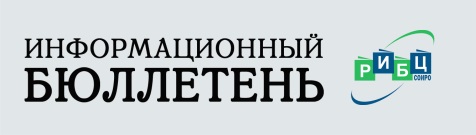 ГАУ ДПО СОИРО / КАФЕДРА ПЕДАГОГИКИ И ПСИХОЛОГИИ
III. КАТАЛОГ СТАТЕЙ ПЕРИОДИЧЕСКИХ ИЗДАНИЙ.       РАЗДЕЛ «ПРОВЕРКА И КОНТРОЛЬ ЗНАНИЙ»
16.  Кравцов С. С.
Основные направления развития общероссийской системы оценки качества образования. //Народное образование. – 2016. - №7-8. – С. 9
Аннотация:
Анализ основных направлений развития различных оценочных процедур федерального уровня: единого государственного экзамена, национальных исследований качества образования, всероссийских проверочных работ, а также перспективы итогового оценивания по предметам, не входящим в перечень предметов для ГИА.
 
17.  О проведении Всероссийских проверочных работ в 11 классе. //Вестник образования России. – 2016. - №23. – С. 50
Аннотация:
В письме Федеральной службы по надзору в сфере образования и науки от 16 ноября 2016 г. № 05-628 размещены (ВПР) – итоговые контрольные работы, проводимые по отдельным учебным предметам для оценки уровня подготовки школьников с учетом требований ФГОС на региональном и школьном уровне.
 
18.  Кириллова С.
Сколько оладий на тарелке? Или Контрольная для четвероклассника. Всероссийская контрольная работа. //Директор школы. – 2016. - №4. – С. 70
Аннотация:
В статье описано как подготовить свой класс к Всероссийским проверочным работам? Как научиться проверять эти работы? Как провести мониторинг подготовки своих четвероклассников.
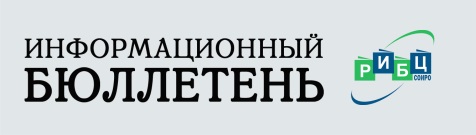 ГАУ ДПО СОИРО / КАФЕДРА ПЕДАГОГИКИ И ПСИХОЛОГИИ
III. КАТАЛОГ СТАТЕЙ ПЕРИОДИЧЕСКИХ ИЗДАНИЙ.       РАЗДЕЛ «ПРОВЕРКА И КОНТРОЛЬ ЗНАНИЙ»
19.  Гулеватая О. Н.
Оценка и контроль учебных достижений учащихся в условиях введения ФГОС основного общего образования. //Русский язык в школе. – 2016. - №3. – С. 7
Аннотация:
В статье рассматриваются вопросы оценки и контроля достижения учащимися предметных, метапредметных и личностных результатов средствами предмета «Русский язык»

20.  Корнилов А. В.
Итоговая контрольная работа по русскому языку в 10 классе. //Русский язык в школе. – 2016. - №8. – С. 15
Аннотация:
Итоговая контрольная работа позволяет не только проверить базовый уровень усвоения старшеклассниками курса русского языка, но и подготовить их к единому государственному экзамену, итоговому сочинению.

21.  Кузнецова М. И.
Готовимся к Всероссийским проверочным работам по русскому языку. //Управление начальной школой. – 2016. - №2. – С. 21
Аннотация:
В статье подчеркнута роль ВПР как инструмента управления качеством образовательных результатов учащихся. Охарактеризована модель проверочной работы по русскому языку и проанализирована ее связь с требованиями ФГОС начального общего образования. В основе статьи – рекомендации по подготовке учащихся к выполнению проверочных работ по русскому языку.
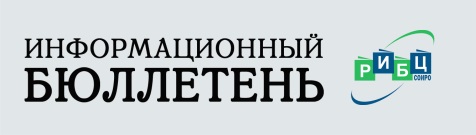 ГАУ ДПО СОИРО / КАФЕДРА ПЕДАГОГИКИ И ПСИХОЛОГИИ
III. КАТАЛОГ СТАТЕЙ ПЕРИОДИЧЕСКИХ ИЗДАНИЙ.       РАЗДЕЛ «ПРОВЕРКА И КОНТРОЛЬ ЗНАНИЙ»
22. Кузнецова М. И.
Организация контроля и оценки знаний на уроках английского языка, как средство повышения мотивации и познавательной деятельности школьников. //Учитель. – 2016. - №3. – С. 110
Аннотация:
Особое внимание в этой статье уделено тестированию, как одному из видов контроля оценки качества обучения. Даны разные определения теста. Их преимущества перед другими методами педагогического контроля, но не заменяет, а дополняет их.
 
23.  Стекленева С. Ю.
Контрольно-оценочная деятельность педагога – условие успешной итоговой аттестации обучающихся. //ОСНОВА. География. Все для учителя. – 2016. - №4. – С. 50
Аннотация:
В статье приведены разные подходы к классификации видов контроля: по характеру получения информации (устный, письменный, практический); по месту контроля в процессе обучения (предварительный, текущий, тематический, итоговый). Сделан акцент на контроле знаний и умений учащихся как одному из основных условий повышения качества обучения.
 
24.  О проведении апробации Всероссийских проверочных работ. //Справочник заместителя директора школы. – 2015. - №12. – С. 100
Аннотация:
В письме Рособрнадзора содержится информация об апробации процедуры оценки качества общего образования – ВПР, направленного на обеспечение единства образовательного пространства РФ за счет предоставления единых проверочных материалов и единых критериев оценки учебных достижений. Представлена модель ВПР для общеобразовательной организации и ВПР на уровне региона или муниципалитета.
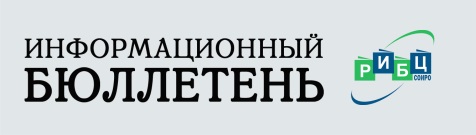 ГАУ ДПО СОИРО / КАФЕДРА ПЕДАГОГИКИ И ПСИХОЛОГИИ
IV. КАТАЛОГ СТАТЕЙ ПЕРИОДИЧЕСКИХ ИЗДАНИЙ.       РАЗДЕЛ «ОЦЕНКА. ОТМЕТКА»
1.  О размещении методических рекомендаций по повышению объективности оценки образовательных результатов (письмо Рособрнадзора от 02.09.2019 №13-395).  //Вестник образования России. – 2019. - №21. – С. 35
Аннотация:
Рекомендации могут быть использованы для планирования деятельности в области оценки качества образования, могут быть применены при проведении оценочных процедур регионального и муниципального уровней, а также при проведении оценочных процедур на уровне образовательных организаций.
 
2.  Критерии оценивания итогового сочинения (изложения) в 2029/20 учебном году (приложение 4 к письму Рособрнадзора от 24.09.2029 № 10-888). //Вестник образования России. – 2019. - №21. – С. 37
Аннотация:
Даны критерии оценивания итогового сочинения организациями, реализующими программы среднего общего образования. К проверке оценивания допускаются сочинения, соответствующие установленным требованиям: объем сочинения, самостоятельность написания. Сочинение, соответствующие требованиям, оцениваются по критериям: соответствие теме, аргументация привлечения литературного материала, композиция и логика рассуждения, качество письменной речи, грамотность. Критерии оценивания итогового изложения: объем, самостоятельность написания изложения. Оцениваются по критериям: содержание, логичность, использование элементов стиля исходного текста, качества письменной речи, грамотность.
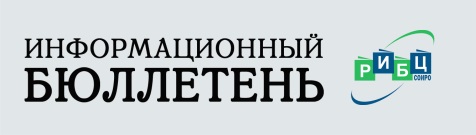 ГАУ ДПО СОИРО / КАФЕДРА ПЕДАГОГИКИ И ПСИХОЛОГИИ
IV. КАТАЛОГ СТАТЕЙ ПЕРИОДИЧЕСКИХ ИЗДАНИЙ.
 РАЗДЕЛ «ОЦЕНКА. ОТМЕТКА»
3.  Степанов Ю. С.
Оценка ученика: на пути к цифровому образованию. Концептуально-математическая модель. //Народное образование. – 2019. - №1. – С. 130
Аннотация:
Предпосылки цифрового образования. Оригинальная методика концептуально-математического моделирования и количественной оценки репродуктивной и творческой компетентности ученика для рефлексивного анализа динамики его развития в процессе обучения. Апробация методики применительно к химии.
 
4.  Ягодкина О. К.
Результаты и эффекты реализации программы «Методическое сопровождение развития профессиональных компетентностей педагогов в оценочной деятельности». //Методист. – 2019. - №2. – С. 13
Аннотация:
В статье кратко раскрыто содержание и этапы формирования практики по методическому сопровождению развития профессиональных компетентностей педагогов в оценочной деятельности, а также представлена оценочная рубрика «Культура оценочной деятельности педагога», разработанная и апробированная в условиях инновационной деятельности.
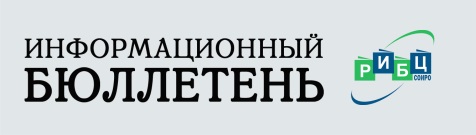 ГАУ ДПО СОИРО / КАФЕДРА ПЕДАГОГИКИ И ПСИХОЛОГИИ
IV. КАТАЛОГ СТАТЕЙ ПЕРИОДИЧЕСКИХ ИЗДАНИЙ.
 РАЗДЕЛ «ОЦЕНКА. ОТМЕТКА»
5.  Добротин Д. Ю.
Основные тенденции развития контрольно-оценочной деятельности в школьном естественнонаучном образовании. //Педагогика. – 2018. - №10. – С. 82
Аннотация:
В статье анализируется влияние разных факторов на развитие контрольно-оценочной деятельности в школьном естественно-научном образовании, приводится сравнительная характеристика различных видов заданий и возможности их использования в процессе преподавания.

6.  Троицкая И. Ю.
Психологические аспекты педагогической оценки в современной начальной школе. //Начальная школа. – 2018. - №7. – С. 9
Аннотация:
В статье рассматривается влияние педагогической оценки на процесс формирования личности ребенка на ступени начальной школы. Приводятся эмпирические данные, демонстрирующие влияние оценки на эмоциональное благополучие младшего школьника, формирование мотивационной сферы, систему отношений со значимыми взрослыми и сверстниками, отношение к самому себе.
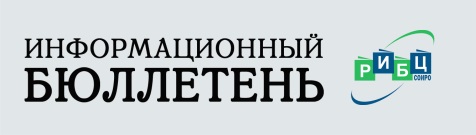 ГАУ ДПО СОИРО / КАФЕДРА ПЕДАГОГИКИ И ПСИХОЛОГИИ
IV. КАТАЛОГ СТАТЕЙ ПЕРИОДИЧЕСКИХ ИЗДАНИЙ.       РАЗДЕЛ «ОЦЕНКА. ОТМЕТКА»
7.  Виноградова М. В.
Новые критерии оценивания задания 29 (мини-сочинение) ЕГЭ по обществознанию глазами учителя-практика. //Преподавание истории в школе. – 2018. - №1. – С. 57
Аннотация:
В статье поднимается проблема качества оценки мини-сочинения на экзамене по обществознанию. Новые критерии проверки не дадут экспертам адекватно оценить работы школьников, сделают бесполезной подачу апелляций.

8.  Моргун В. Ф.
Психология экзамена: поведение педагога и учащегося. //Народное образование. – 2017. - №9-10. – .С. 130
Аннотация:
Анализ отношения учащихся к учёбе и их поведение в учебном процессе. Способы помощи способным и неспособным учащимся во время экзаменационных испытаний. Проблемы способных учащихся во время экзамена - стратегии «самозакапывания» и «самоспасения». Тактика успешного поведения учащихся во время экзамена. Проблема равнодушия к изучению научных дисциплин и успешной сдачи экзаменов. Вероятность получения положительной оценки слабыми учащимися. Формула «универсальной шпаргалки». Рекомендации относительно совершенствования оценивания в школе и внедрения Болонской системы в высшей школе.
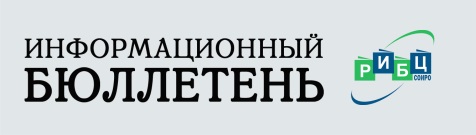 ГАУ ДПО СОИРО / КАФЕДРА ПЕДАГОГИКИ И ПСИХОЛОГИИ
IV. КАТАЛОГ СТАТЕЙ ПЕРИОДИЧЕСКИХ ИЗДАНИЙ.       РАЗДЕЛ «ОЦЕНКА. ОТМЕТКА»
9.  Ступницкая М. А.,
Мониторинг личностных результатов обучения на основе критериального оценивания. //Школьные технологии. – 2017. - №3. – С. 112 
Аннотация:
В статье рассматриваются возможности критериального оценивания как инструмента мониторинга процесса достижения личностных результатов на основной ступени обучения. 

10.  Фитисов А.
Я учил! Не ставьте «два»! Справедливо ли нас оценивают учителя? //Учительская газета. – 2017. - №18. –. С. 8-9
Аннотация:
В газетной статье отражены мнения самих ребят разного возраста, справедливо ли их оценивают педагоги.
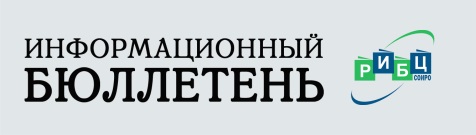 ГАУ ДПО СОИРО / КАФЕДРА ПЕДАГОГИКИ И ПСИХОЛОГИИ
IV. КАТАЛОГ СТАТЕЙ ПЕРИОДИЧЕСКИХ ИЗДАНИЙ.       РАЗДЕЛ «ОЦЕНКА. ОТМЕТКА»
11. Кузина С. И., Бощенко З. М.
К проблеме оценивания обучения учащихся. //Психолог в школе. Основа. – 2016. - №3. – С. 2
Аннотация:
В статье приведены подходы ученых к оцениванию из психолого-педагогической литературы. Прослеживается разное отношение к этому процессу: С. Т. Шацкого, Ш. А. Амонашвили, Б. Г. Ананьева, А. Ю. Липкиной. Дана история вопроса. Рассматривается психологическое влияние оценки на обучающихся. Даны требования к оцениванию знаний: объективность, умение самостоятельно контролировать и корректировать свою учебную деятельность. Приведены правила оценки.
 
12. Григорова О., Евсеева А., Зотова М.
Формирующее оценивание //Математика. Первое сентября. – 2016. - №1. – С. 18
Аннотация:
Формирующее оценивание направлено на определение личностных достижений каждого ребенка и не предполагает сравнения результатов разных учащихся; позволяет вовремя внести коррективы в учебный процесс; четко прослеживает прогресс каждого ребенка по каждой теме.

13. Чибисова М.
О формирующем оценивании. //Математика. Первое сентября. – 2016. - №1. –  С. 28
Аннотация:
Автор говорит о важности самооценки для успешного развития ребенка: важно, чтобы самооценка была положительной, устойчивой. При позитивной самооценке важно фокусироваться на улучшении, на продвижении, а не на идеале. Самооценка позволяет каждому учащемуся увидеть динамику своих результатов и возможность оценить результаты своего труда самостоятельно.
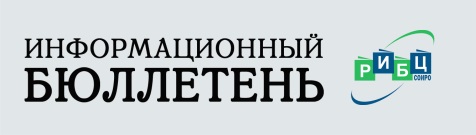 ГАУ ДПО СОИРО / КАФЕДРА ПЕДАГОГИКИ И ПСИХОЛОГИИ
IV. КАТАЛОГ СТАТЕЙ ПЕРИОДИЧЕСКИХ ИЗДАНИЙ.       РАЗДЕЛ «ОЦЕНКА. ОТМЕТКА»
14. Байбородова Л. В., Харисова И. Г., Чернявская А. П.
Факультет педагогических технологий. Лекция 12. Оценивание в педагогической деятельности. //Научно-практический журнал. Управление современной школой. Завуч. – 2015. - №1. – С. 109 
Аннотация:
В статье рассматриваются общие вопросы педагогических технологий – проблема технологии в педагогической науке и практике, история возникновения педагогических технологий, связь понятия «технология» с другими категориями педагогической науки, характеристика общепедагогических технологий, их классификация и проблема оценивания в педагогической деятельности. Предлагаемая авторами точка зрения на проблему педагогических технологий не является единственной, но она доказала свою жизнеспособность как в теории, так и в практике образования. В статье описываются конкретные локальные педагогические технологии – поисково-исследовательские, дискуссионные, технологии открытого образования и др.
 
15. Фиофанова К. А.
Новые подходы к оцениванию качества знаний в форме выпускного сочинения школьников. //Муниципальное образование: инновации и эксперимент. – 2015. - №2. – С. 75
Аннотация:
Анализируются цели введения сочинения как формы итоговой аттестации школьников и новой формы оценки качества знаний по литературе. Рассматриваются подходы к определению тематических направлений и тем сочинения, анализируются критерии оценивания сочинения. В ракурсе сопоставления результатов оценки качества знаний российских школьников в рамках международных исследований качества знания PISA и PIRLS прогнозируются варианты влияния введения сочинения в российских школах на динамику качества знаний.
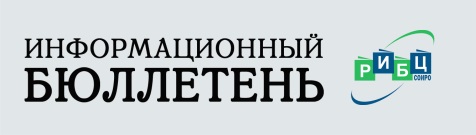 ГАУ ДПО СОИРО / КАФЕДРА ПЕДАГОГИКИ И ПСИХОЛОГИИ
IV. КАТАЛОГ СТАТЕЙ ПЕРИОДИЧЕСКИХ ИЗДАНИЙ.       РАЗДЕЛ «ОЦЕНКА. ОТМЕТКА»
16. Быкова Т. П.
Реализация критериально-ориентированного подхода к оцениванию результатов обучения. //Начальная школа. – 2015. - №4. – С. 18
Аннотация
В статье показано, как система оценки планируемых результатов предусматривает критериально-ориентированный подход для оценки их достижений. Отмечено, что новый стандарт предполагает уровневый подход к оцениванию. Это требует разработки контрольно-измерительных материалов, в которых отражены параметры качества усвоения знаний. Наиболее технологичной формой проведения контроля рассматривается компьютерное тестирование. Наиболее интересны тесты. Созданные в рамках уровневого подхода к оцениванию учебных достижений. Приведены тесты по математике. Ключевыми характеристиками оценочных средств должны быть возможность многомерных измерений, непрерывность отслеживания качества учебных достижений, ориентация на умения применять знания для решения практических задач.
 
17. Малышева Ю., Сурайкина Е.
Риски традиционного оценивания в школе. //Психолог в школе. ОСНОВА – 2015. - №7. – С. 18
Аннотация
Сложившаяся традиционная система оценивания не способствует формированию мотивов учебной деятельности. Чтобы оценка способствовала развитию внутренних мотивов, она должна превратиться в фактор познавательной деятельности ученика, что возможна только с развитием навыков оценочной деятельности у самих учащихся. Такой подход требует преодоления сложившихся стереотипов мышления. Приводится исследование показавшее в системе оценивания определенные риски. Педагогу нужно найти подход к каждому ученику, учитывать его индивидуальные психологические и физиологические особенности, чтобы не навредить, а стимулировать и мотивировать школьника к получению знаний.
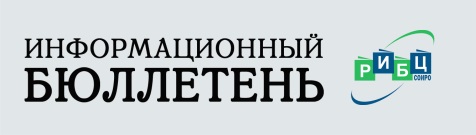 ГАУ ДПО СОИРО / КАФЕДРА ПЕДАГОГИКИ И ПСИХОЛОГИИ
V. КАТАЛОГ СТАТЕЙ ПЕРИОДИЧЕСКИХ ИЗДАНИЙ.       РАЗДЕЛ «ЭКЗАМЕНЫ»
1. О представлении информации (письмо Департамента государственной политики в сфере оценки качества общего образования Минпросвещения России 29.01.2020 №04-123). //Вестник образования России. – 2020. - №5. – С. 43
Аннотация:
В письме написано о том, что обучающимся, не прошедшим ГИА в текущем году в связи с получением неудовлетворительного результата, представляется право пройти экзамены в следующем году.
 
2. О прохождении ГИА при повторном обучении (Письмо Департамента гос. политики в сфере оценки качества общего образования Минпросвещения России от 26.12.2019 № 04-15-49). //Вестник образования России. – 2020. - №4. – С. 32
Аннотация:
В письме написано о том, что к ГИА – 9 допускаются обучающиеся, не имеющие академической задолженности и в полном объеме выполнившие  учебный план, также имеющие «зачет» за итоговое собеседование по русскому языку. Участникам не прошедшим ГИА – 9, а в резервные сроки, предоставляется право пройти ГИА в дополнительный период, но не ранее 1 сентября текущего года. Учащиеся, получившие на ГИА неудовлетворительный результат, по усмотрению родителей оставляются на повторное обучение.
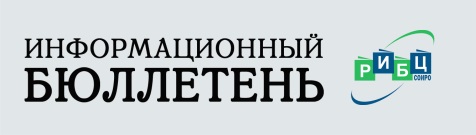 ГАУ ДПО СОИРО / КАФЕДРА ПЕДАГОГИКИ И ПСИХОЛОГИИ
V. КАТАЛОГ СТАТЕЙ ПЕРИОДИЧЕСКИХ ИЗДАНИЙ.       РАЗДЕЛ «ЭКЗАМЕНЫ»
3. Справка по результатам обобщения судебной практики по административным делам об оспаривании решений государственных экзаменационных и конфликтных комиссий субъектов РФ при проведении в 2016 году государственной итоговой аттестации по программам среднего общего образования в форме единого государственного экзамена. //Вестник образования России. – 2017. - №11. – С. 17
Аннотация:
Большинство дел указанной категории связанны с оспариванием актов об удалении обучающихся из пунктов проведения экзаменов и решения ГЭК об аннулировании результатов ГИА. А также оспариваются решения ГЭК в связи с нарушениями правил прохождения ГИА, выразившимся в наличии у экзаменационных предметов, нахождение которых во время экзамена не допускается.
 
4. Моргун В. Ф.
Психология экзамена: поведение педагога и учащегося. //Народное образование. – 2017. - № 9-10. – С. 130
Аннотация:
Анализ отношения учащихся к учёбе и их поведение в учебном процессе. Способы помощи способным и неспособным учащимся во время экзаменационных испытаний. Проблемы способных учащихся во время экзамена - стратегии «самозакапывания» и «самоспасения». Тактика успешного поведения учащихся во время экзамена. Проблема равнодушия к изучению научных дисципин и успешной сдачи экзаменов. Вероятность получения положительной оценки слабыми учащимися. Формула «универсальной шпаргалки». Рекомендации относительно совершенствования оценивания в школе и внедрения Болонской системы в высшей школе.
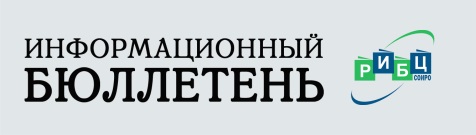 ГАУ ДПО СОИРО / КАФЕДРА ПЕДАГОГИКИ И ПСИХОЛОГИИ
V. КАТАЛОГ СТАТЕЙ ПЕРИОДИЧЕСКИХ ИЗДАНИЙ.       РАЗДЕЛ «ЭКЗАМЕНЫ»
5. Мокрушина Е.
Подготовка специалистов, привлекаемых для проведения ГИА, как основа объективности и независимости проведения ГИА //Учительская газета. – 2016. - № 36. – С. 18
Аннотация:
Привлекаемым для проведения ГИА предлагаются материалы наиболее успешного регионального опыта, анализ ошибок и нарушений прошлых лет, описание функциональных процедур для каждой категории специалистов: руководители пунктов, технических специалистов, членов экзаменационной комиссии, ассистентов в аудиториях:
подготовка общественных наблюдателей в аудиториях и осуществляющих дистанционное наблюдение;
подготовка технических специалистов региональных центров в обработки информации. Осуществляющих сканирование и верификацию экзаменационного материала;
подготовка членов предметных комиссий и их представителей;
подготовка членов конфликтных комиссий и их председателей;
для определение уровня подготовки специалистов используется входной и итоговый контроль;
для членов и представителей предметных комиссий проводятся предметные семинары (очные и дистанционные).
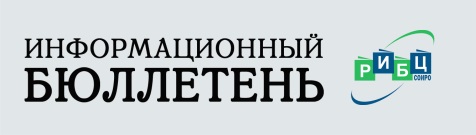 ГАУ ДПО СОИРО / КАФЕДРА ПЕДАГОГИКИ И ПСИХОЛОГИИ
V. КАТАЛОГ СТАТЕЙ ПЕРИОДИЧЕСКИХ ИЗДАНИЙ.       РАЗДЕЛ «ЭКЗАМЕНЫ»
6. Бальвас М. М.
Способы преодоления стресса в период подготовки к экзаменам и их сдачи. Тренинг для обучающихся //Психолог в школе. Основа. – 2016. - № 11-12. – С. 40
Аннотация:
В статье названы причины стресса, средства защиты от стресса, эмоциональная разгрузка. Релаксационный комплекс «Верю в успех». Дано сообщение «Как продуктивно и эффективно подготовиться к экзаменам». Предложена памятка «Установка на успех».

7. Уласевич О. Н.
Технология организации подготовки участников образовательных отношений к ЕГЭ //Научно-практический журнал. Управление современной школой. Завуч. – 2015. - № 5. - С.130
Аннотация:
Направление сотрудников для работы в качестве руководителей, членов ГЭК, предметных комиссий, конфликтной комиссии, технических специалистов и ассистентов для проведения государственной итоговой аттестации по образовательным программам среднего общего образования (из опыта работы гимназии №12 города Липецка)
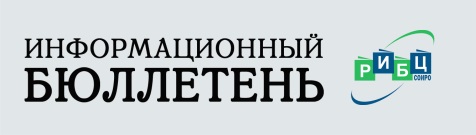 ГАУ ДПО СОИРО / КАФЕДРА ПЕДАГОГИКИ И ПСИХОЛОГИИ
Подготовили:
Логинова Л. М. – методист регионального информационно библиотечного центра ГАУ ДПО СОИРО;
Логинова О. Н. – методист регионального информационно библиотечного центра ГАУ ДПО СОИРО.
 
Дата подготовки материала: 25.02.2021 г.
  
Вид документа:
Информационный бюллетень печатных и электронных ресурсов РИБЦ 
 
Название: «Психолого-педагогический аспект объективности оценки учебных достижений обучающихся»
 
Информационный бюллетень печатных и электронных ресурсов РИБЦ ГАУ ДПО СОИРО выполнен согласно утвержденному плану работы РИБЦ на 2021 календарный год.